Cyberprzemoc wInternecie
Chcesz spać dobrze każdej nocy
Powiedz-
STOP CYBERPRZEMOCY!
Co to jest cyberprzemoc?
Cyberprzemoc to inaczej przemoc z użyciem mediów elektronicznych- głównie Internetu, telefonów komórkowych np.:
- wyzywanie, straszenie, poniżanie kogoś w Internecie lub przy użyciu telefonów
- robienie zdjęć  lub rejestrowanie filmów bez jego zgody
- publikowanie w Internecie lub rozsyłanie zdjęć, filmów lub tekstów, które obrażają lub ośmieszają kogoś
- podszywanie się pod kogoś w Sieci
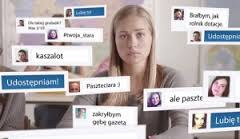 Narzędzia cyberprzemocy:
- poczta elektroniczna
- czat
- komunikatory
- strony internetowe
- blogi
- serwisy społecznościowe
- grupy dyskusyjne
- telefony komórkowe
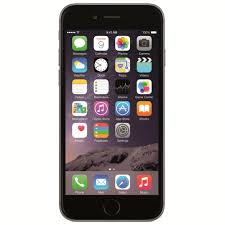 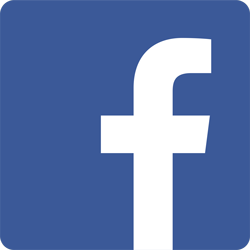 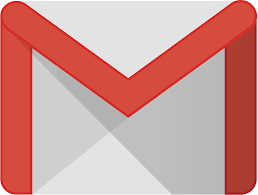 Co zrobić by nie zostać ofiarą cyberprzemocy?
Dbaj o prywatność swoich danych osobowych
Nadawaj swoim profilom w sieci bezpieczny status (prywatny)
Chroń swoje hasła i loginy
Nie zamieszczj w sieci swoich zdjęć i filmów
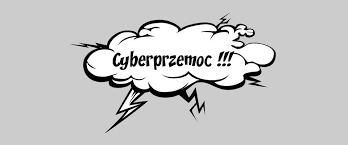 Jeśli jesteś świadkiem cyberprzemocy
Nie przesyłaj dalej ośmieszających zdjęć, wiadomości, tekstów, filmów
Pomóż pokrzywdzonej osobie, poinformuj kogoś dorosłego o tej sytuacji
Gdy jesteś ofiarą cyberprzemocy?
Najlepiej poinformować o tym rodzica/ opiekuna lub inną  zaufaną osobę dorosłą
Nie bądź obojętny wobec cyberprzemocy!
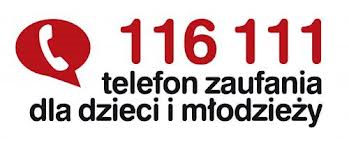